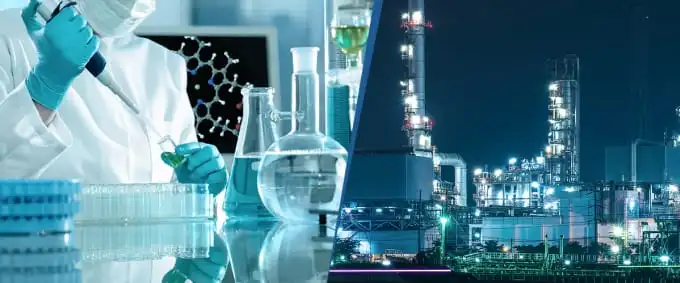 Industrial Chemistry
The Contact Process
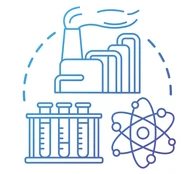 Sulfuric acid
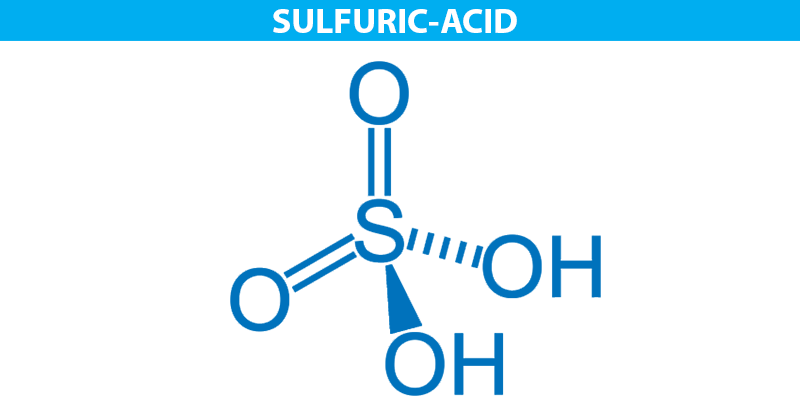 Sulfuric acid is one of the world’s most widely produced chemicals
Half the world production is used in the synthesis of phosphate fertilisers
Also a raw material used in the production of:
Detergents
Explosives
Other acids
Polymers
Pharmaceuticals
Also used in metal extraction and as a catalyst (e.g. in lead acid batteries)
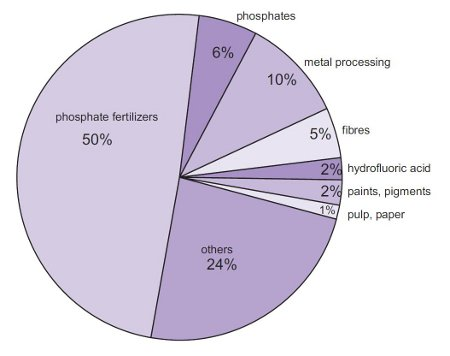 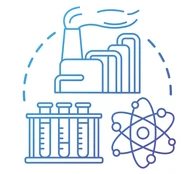 Contact process
Multi step synthesis process using a feed stock of sulfur, oxygen and water.
https://www.youtube.com/watch?v=xjLUJ-7m5v8
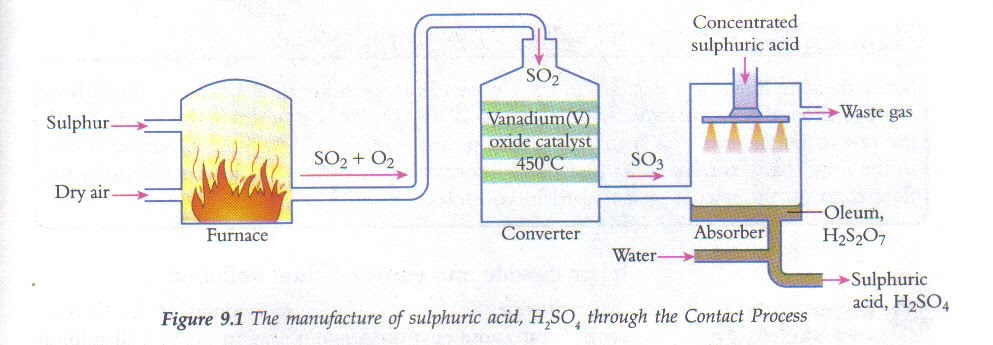 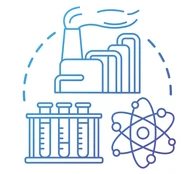 Contact process
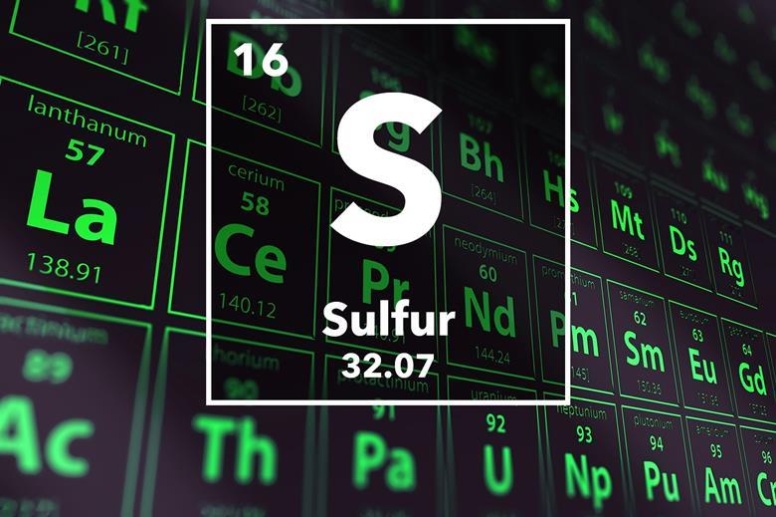 Step 1 - oxidation of sulfur (burnt in air)
	S (s)  +  O2 (g)  →  SO2 (g)     △H = -297kJ
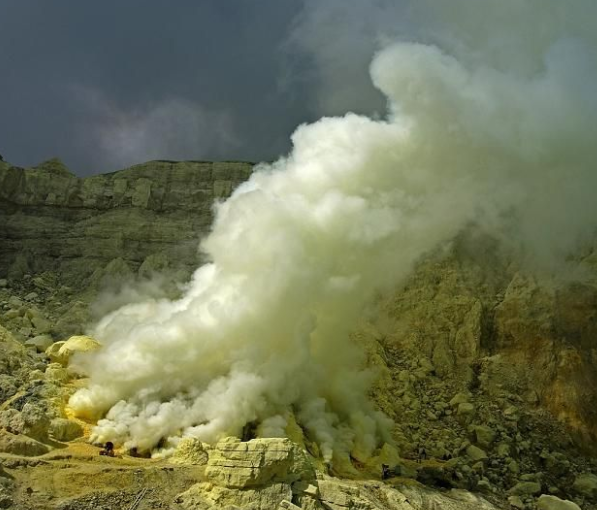 Reaction is highly exothermic
Waste energy can be used to generate electricity
Alt to burning sulfur – couple sulfuric acid plant with metal sulphide ore smelters (e.g. the nickel smelter in Kambalda WA). They produce waste SO2, instead of releasing it into the environment it is used in the contact process.
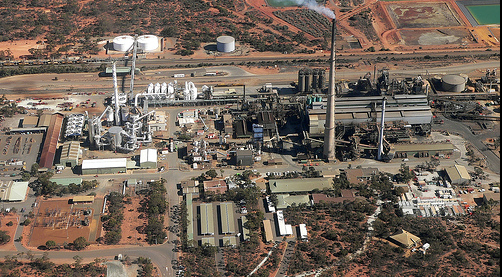 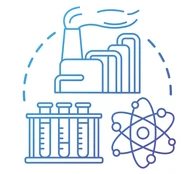 Contact process
Step 2 - reversible reaction to oxidise sulfur dioxide to sulfur trioxide
	2 SO2 (g)  +  O2 (g)   ⇄     2 SO3 (g)       △H = -198kJ
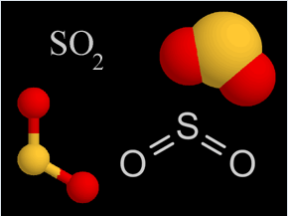 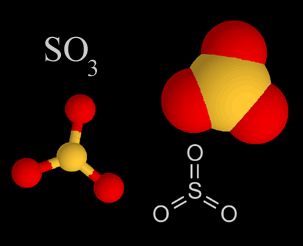 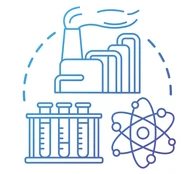 Contact process
Step 3 – sulfur dioxide is dissolved in concentrated sulfuric acid forming oleum
	SO3 (g)  +  H2SO4 (l) →     H2S2O7 (l)    
Step 4 – water is added to the oleum to produce sulfuric acid
	H2S2O7 (l)  +  H2O (l)  →    2 H2SO4 (l)
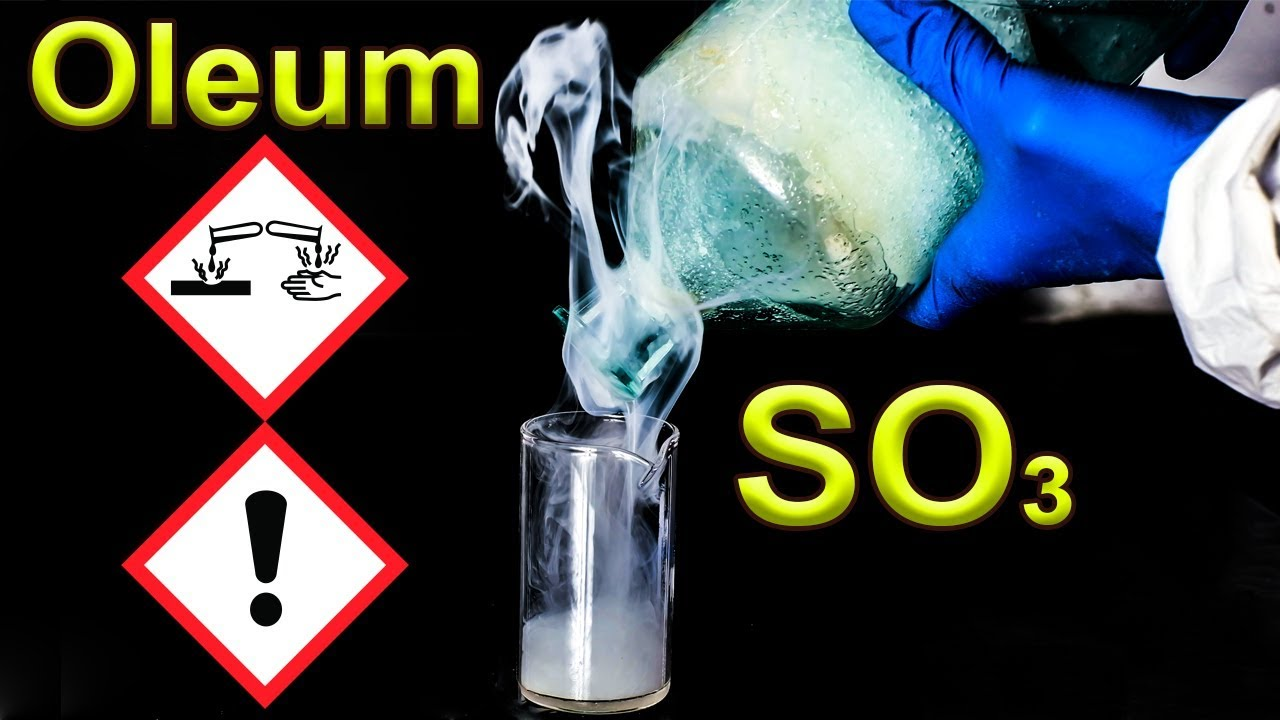 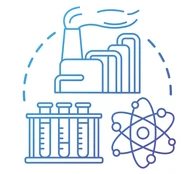 Contact process - summary
Step 1 - oxidation of sulfur (burnt in air)
	S (s)  +  O2 (g)  →  SO2 (g) △H = -297kJ
Step 2 - reversible reaction to oxidise sulfur dioxide to sulfur trioxide
	2 SO2 (g)  +  O2 (g)   ⇄     2 SO3 (g)       △H = -198kJ
Step 3 – sulfur dioxide is dissolved in concentrated sulfuric acid forming oleum
	SO3 (g)  +  H2SO4 (l) →     H2S2O7 (l)    
Step 4 – water is added to the oleum to produce sulfuric acid
	H2S2O7 (l)  +  H2O (l)  →    2 H2SO4 (l)
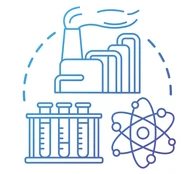 Contact process - optimisation
The overall reaction:





Production optimisation – Only the second step is reversible (formation of SO3) and its conditions are considered for yield, rate and economic cost.
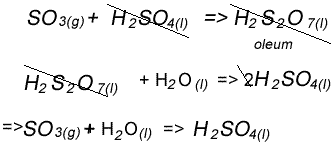 2 SO2 (g)  +  O2 (g)   ⇄     2 SO3 (g)       △H = -198kJ
Yield? Rate of reaction? Cost?
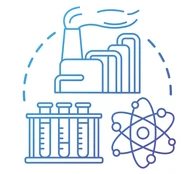 Contact process - optimisation
TEMPERATURE
Being exothermic, Le Chatelier’s principle predicts higher yield of SO3 for lower temperatures.  With higher temperatures preferred for maximum reaction rate, a compromise is required of about 450 ºC

PRESSURE
High pressures are optimal for both reaction rate and reaction yield.  The reaction was found to be acceptable at 1 to 2 times atmospheric pressure and any more would become uneconomical.

EXCESS OXYGEN
Use an excess of O2, typically 1 mole O2: 1 mole SO2 (about twice the required amount of O2). Helps to increase the equilibrium yield of SO3(g)
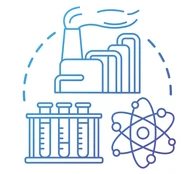 Contact process - optimisation
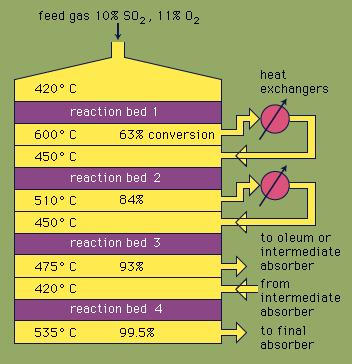 CATALYST
A catalyst V2O5 serves to increase reaction rate with no effect on yield.
The reaction mixture flows through several beds of catalyst each with a decreasing temperature.  The initial high temperature bed reacts quickly but does not go to completion.  The mixture moving through to the lower temperature results in more conversion of SO2 to SO3

Recycling
Yield can be further improved by recycling the unreacted SO2(g)
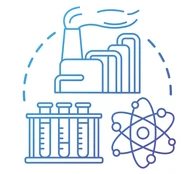 Contact process - optimisation
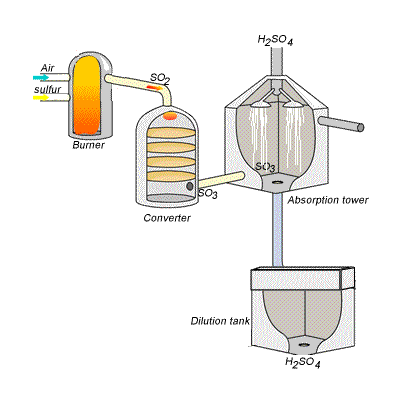 SO3 can react with water to form sulfuric acid, however, it has a low yield and forms a fog of fine droplets that are difficult to recover.
The sulfuric acid produced is 98% H2SO4 and has a concentration of about 18 molL-1